Infoavond nieuwe studenten23 juni 2025
PROGRAMMA
Gebouw Azzurro
Leerpark – Romboutslaan 34
Locaties
Algemene informatie
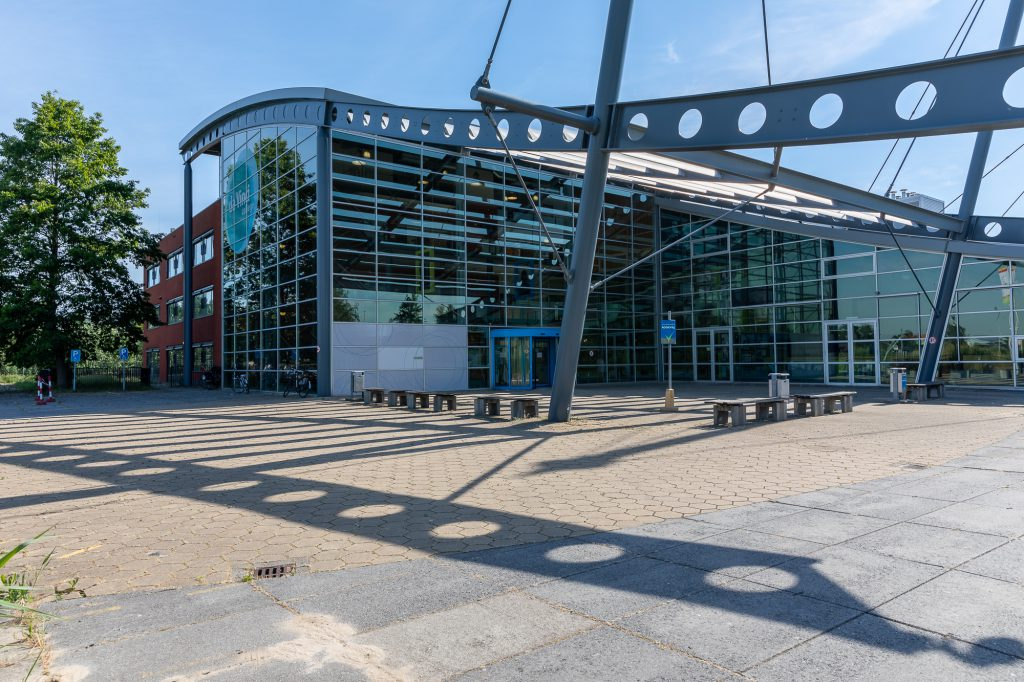 Mollenburgseweg 82
Gorinchem
Locaties
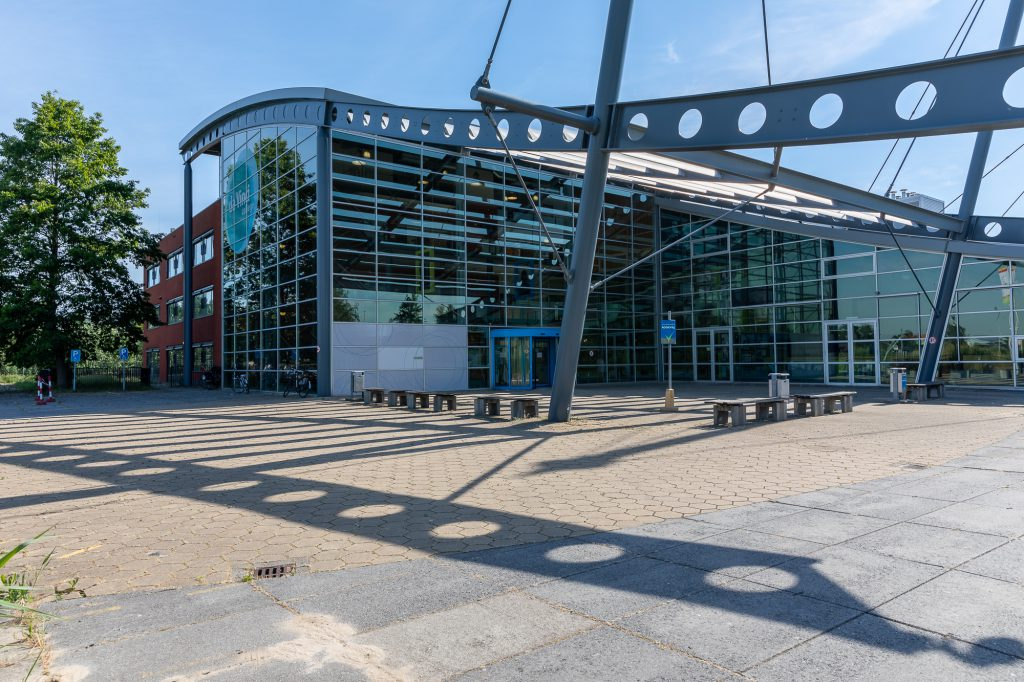 Hoe ziet een doorsnee dag eruit?
Vakken
Keuzedelen
Verloop opleiding niveau 3 ITjaar 1
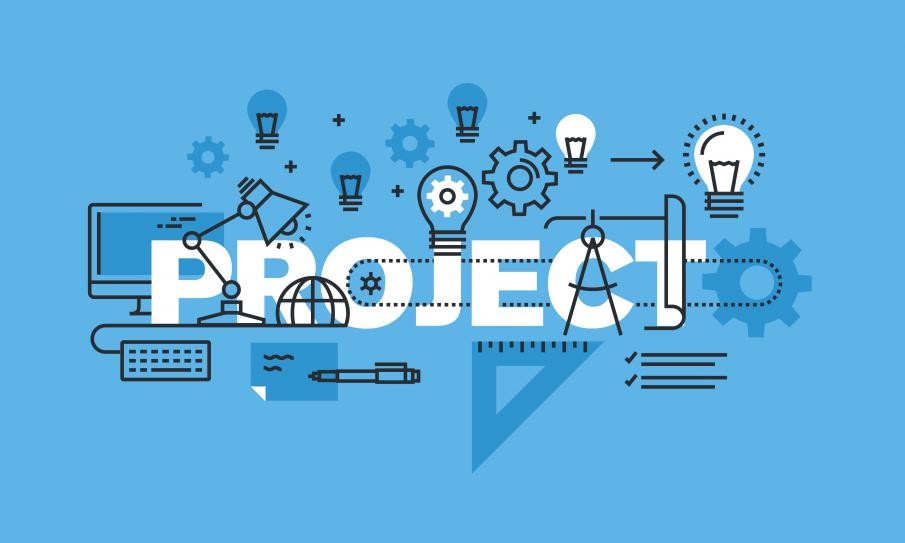 10e week
Verloop opleiding niveau 3 ITjaar 2
Studie Loopbaan Begeleiders IT N3
LPTBO25M1
Robert Bezemerrbezemer@davinci.nl
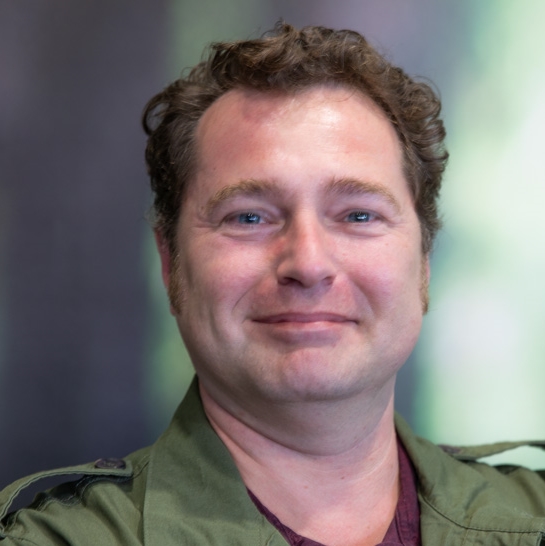 Verloop opleiding niveau 4 ITjaar 1
Verloop opleiding niveau 4 ITjaar 2
Verloop opleiding niveau 4 ITjaar 3
Studie Loopbaan Begeleiders IT N4
LPTBO25B1
Arjan Ruttenarutten@davinci.nl
LPTBO25B2
Stephan Kustersskusters@davinci.nl
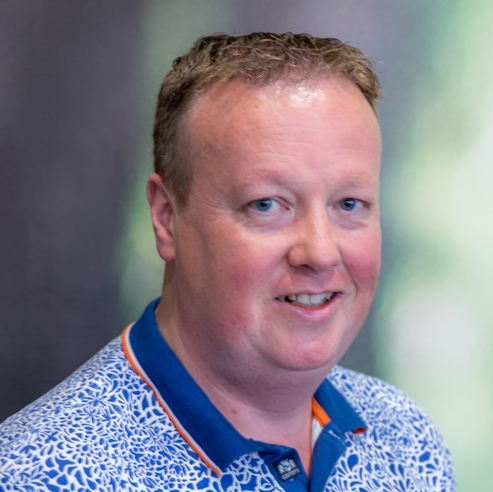 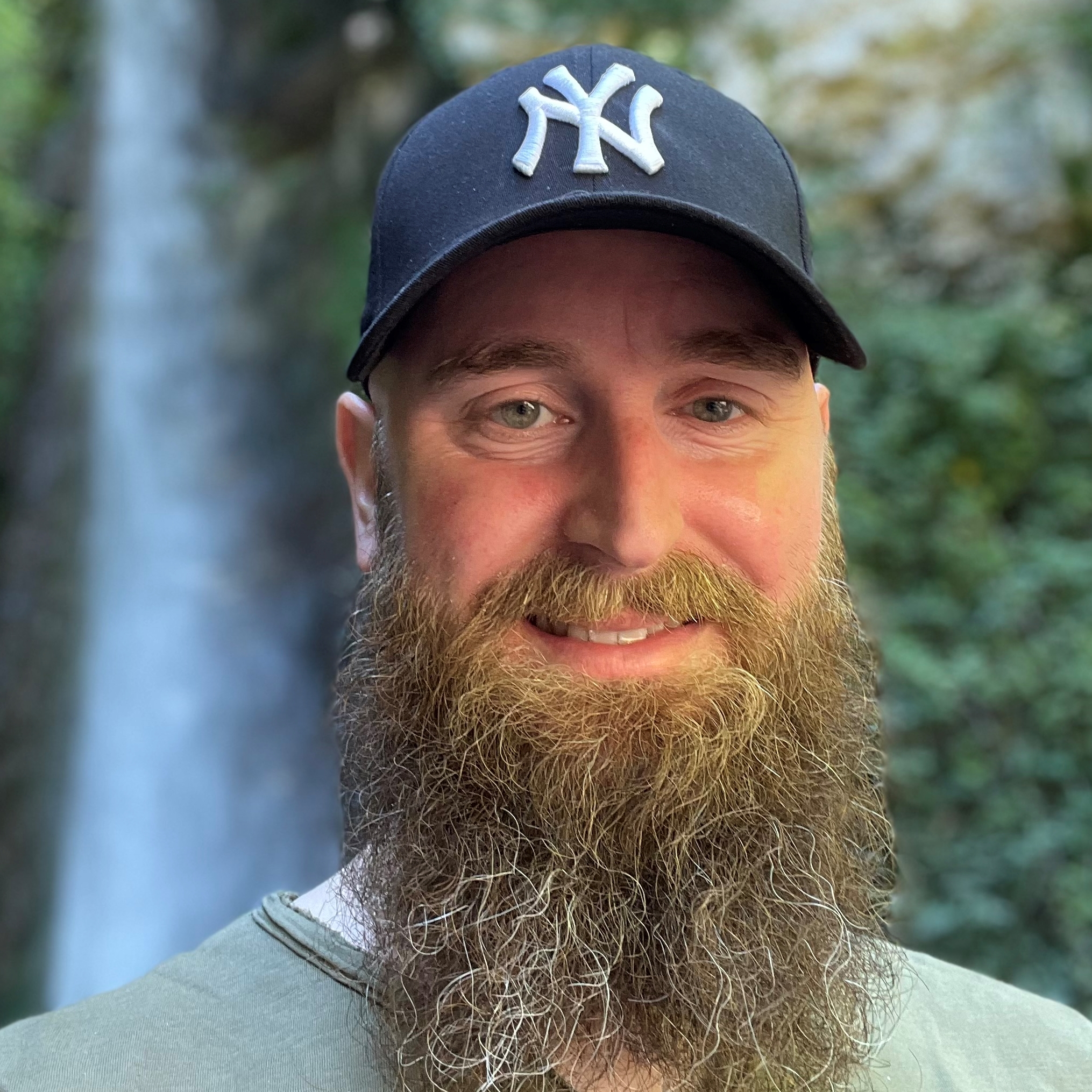 Studie Loopbaan Begeleiders IT N4
LPTBO25B3
Robert Bezemerrbezemer@davinci.nl
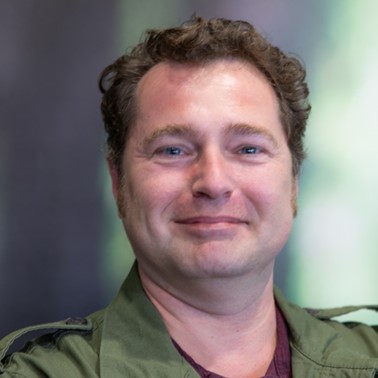 Verloop opleiding niveau 4 SDjaar 1
Verloop opleiding niveau 4 SDjaar 2
Verloop opleiding niveau 4 SDjaar 3
Verloop opleiding niveau 4 SDjaar 4
Studie Loopbaan Begeleiders SD
LPIAO25A1
Bas Buijsbbuijs@davinci.nl
LPIAO25A2
Christiaan Reubsaetcreubsaet@davinci.nl
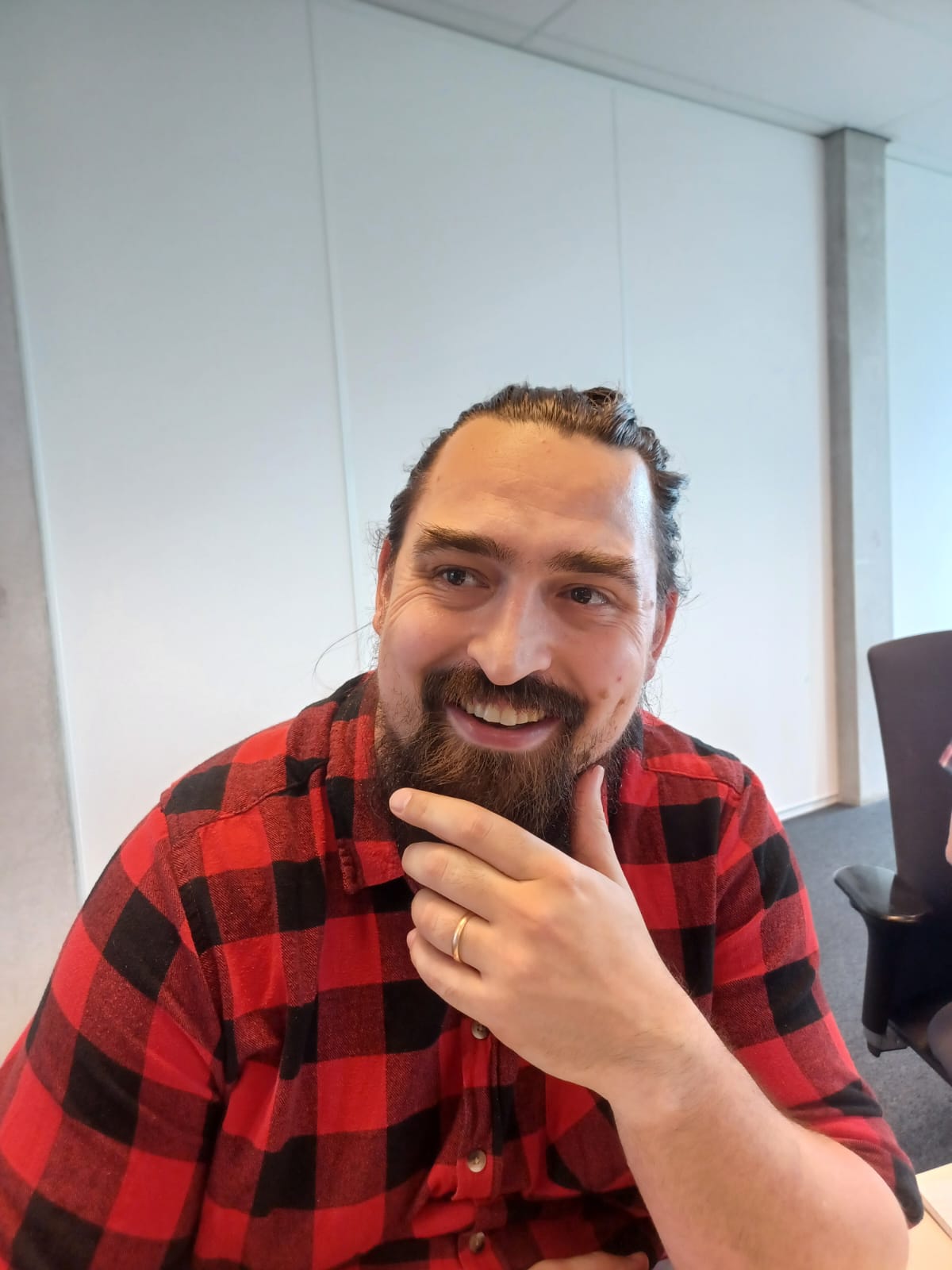 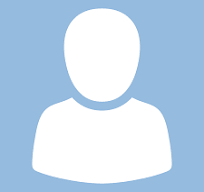 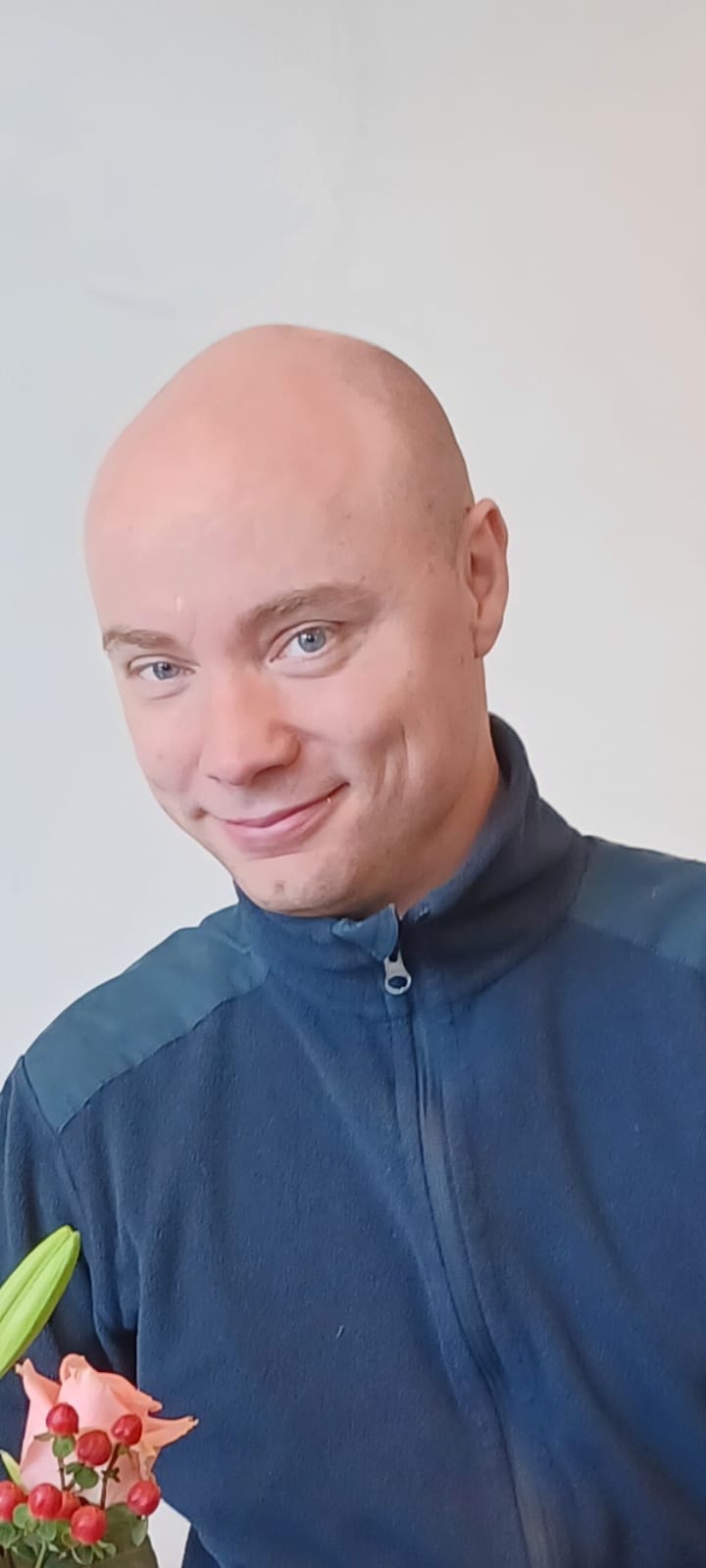 Begeleiding & Zorg
BINDEND STUDIEADVIES 1E JAAR
Na de meivakantie/start blok 4 krijg je een bindend studieadvies
Met een negatief bindend studieadvies spreekt het team uit dat het diploma in deze opleiding niet haalbaar is voor jou en dat je een andere opleiding moet gaan doen. 
We begeleiden je naar een opleiding die beter bij je past.
Met een positief bindend studieadvies spreekt het opleidingsteam het vertrouwen uit dat je op de goede weg bent en dat het diploma haalbaar is.
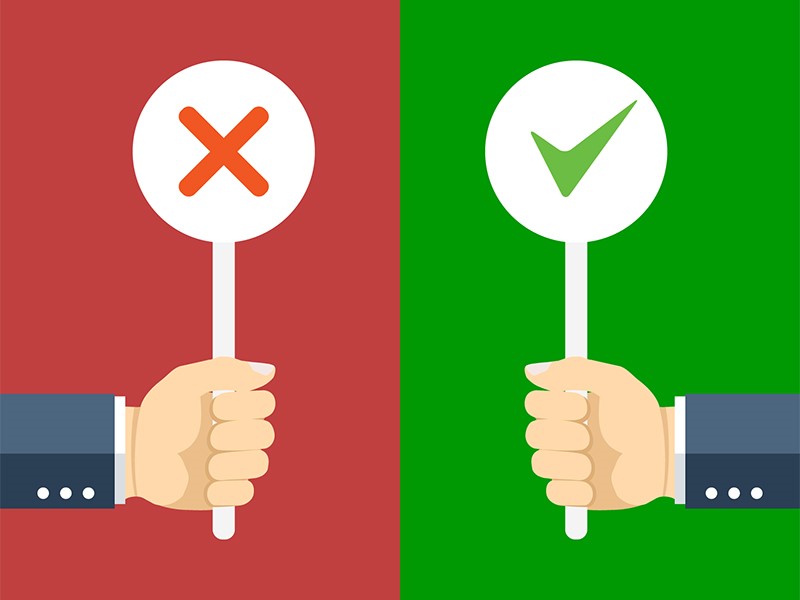 AANWEZIGHEID EN LEERPLICHT
Aanwezigheidsregistratie via Osiris
Ziekmelden:
Jonger dan 18 jaar? Ouder belt naar het telefoonnr. op studentenpas
Ouder dan 18 jaar? Zelf registeren in Osiris
In beide gevallen meldt de student dit ook de SLB-er!
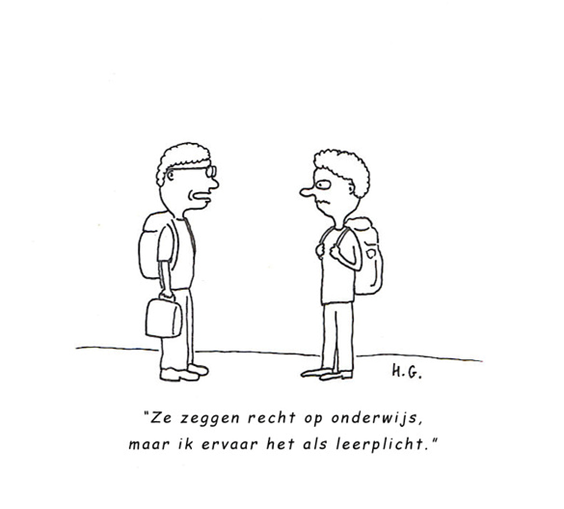 LESROOSTER OP MYDAVINCI.NL
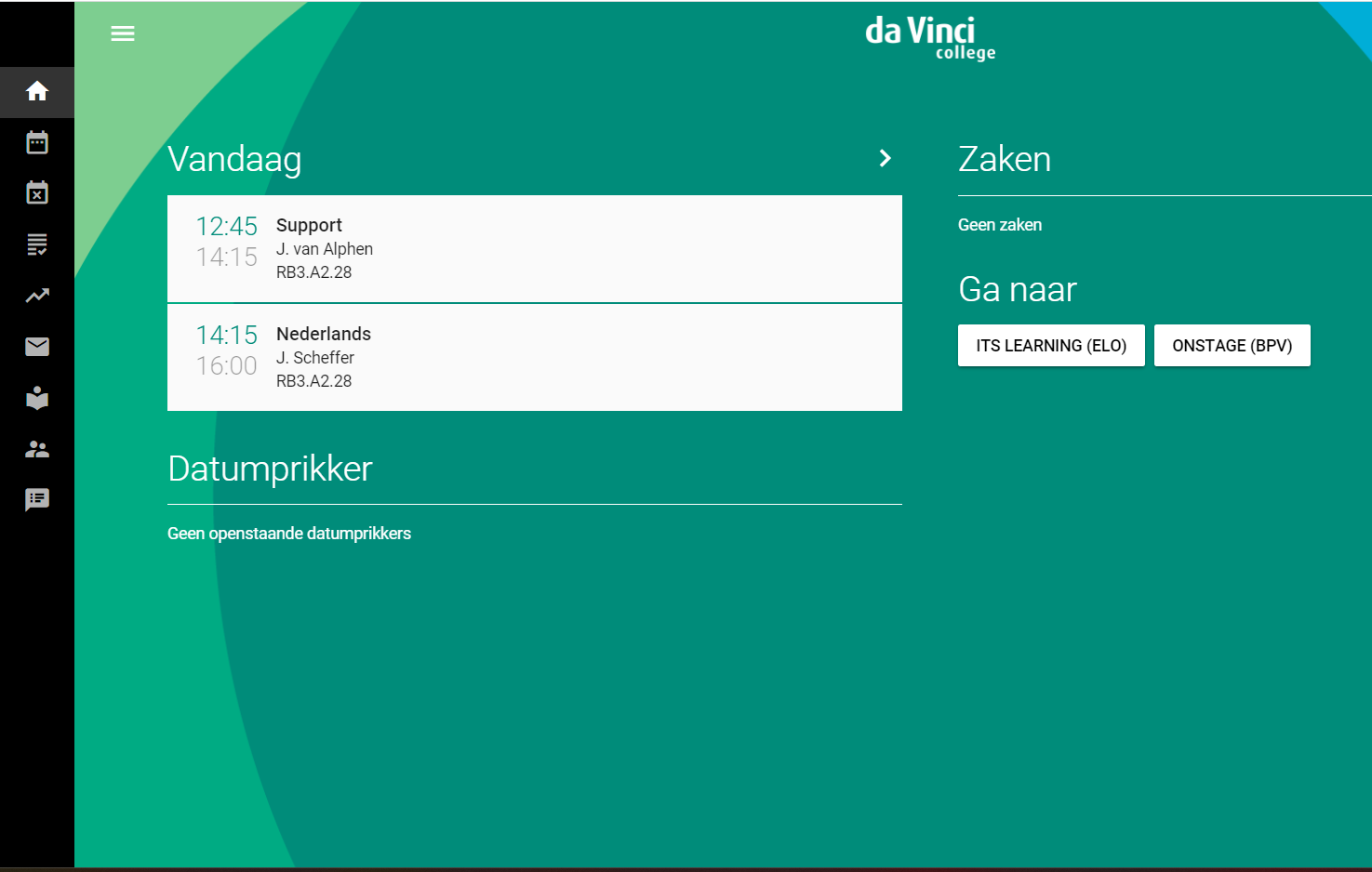 Wat als de student te laat is, zich verslapen heeft, gewoon niet komt opdagen, de trein heeft gemist, de hond zijn sleutels heeft opgegeten, zijn fiets is overleden of gewoon ziek is?
COMMUNICATIE MET STUDENT
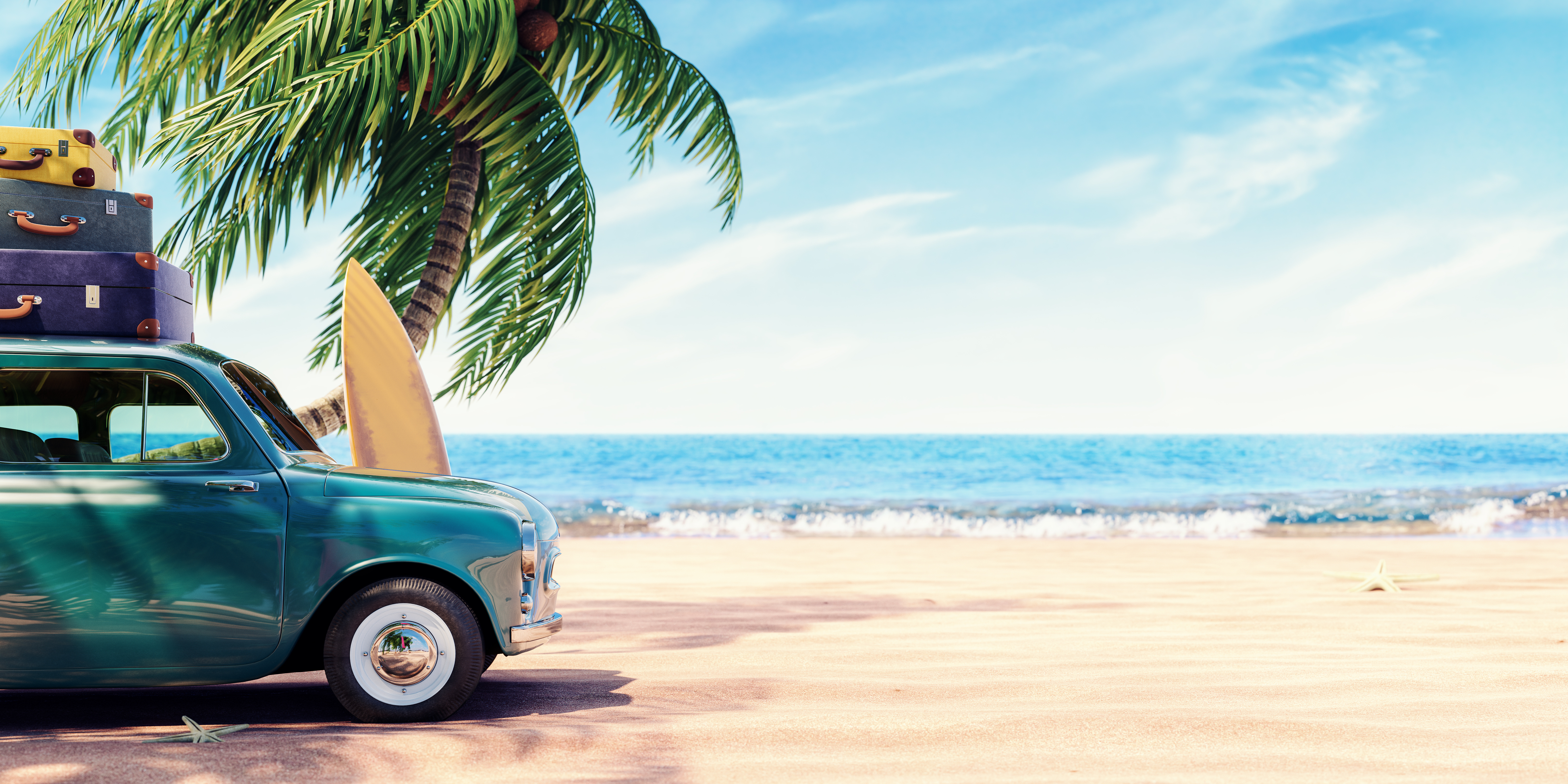 Vakanties
2025 – 2026
Herfstvakantie ma. 20 oktober t/m vrij. 24 oktober 2025
Kerstvakantie ma. 22 december 2025 t/m vrij. 2 januari 2026
Voorjaarsvakantie ma. 16 februari t/m vrij. 20 februari 2026
Pasen vrij. 3 april t/m ma. 6 april 2026
Meivakantie ma. 27 april t/m vrij. 8 mei 2026
Hemelvaart don. 14 mei en vrij. 15 mei 2026
Pinksteren ma. 25 mei 2026
Zomervakantie ma. 13 juli t/m vrij. 28 augustus 2026
LESMATERIALEN
Studiekosten & -financiering
START VAN HET STUDIEJAAR
Alles terug lezen?
Alles teruglezen van deze voorlichting?
Scan de QR-code!
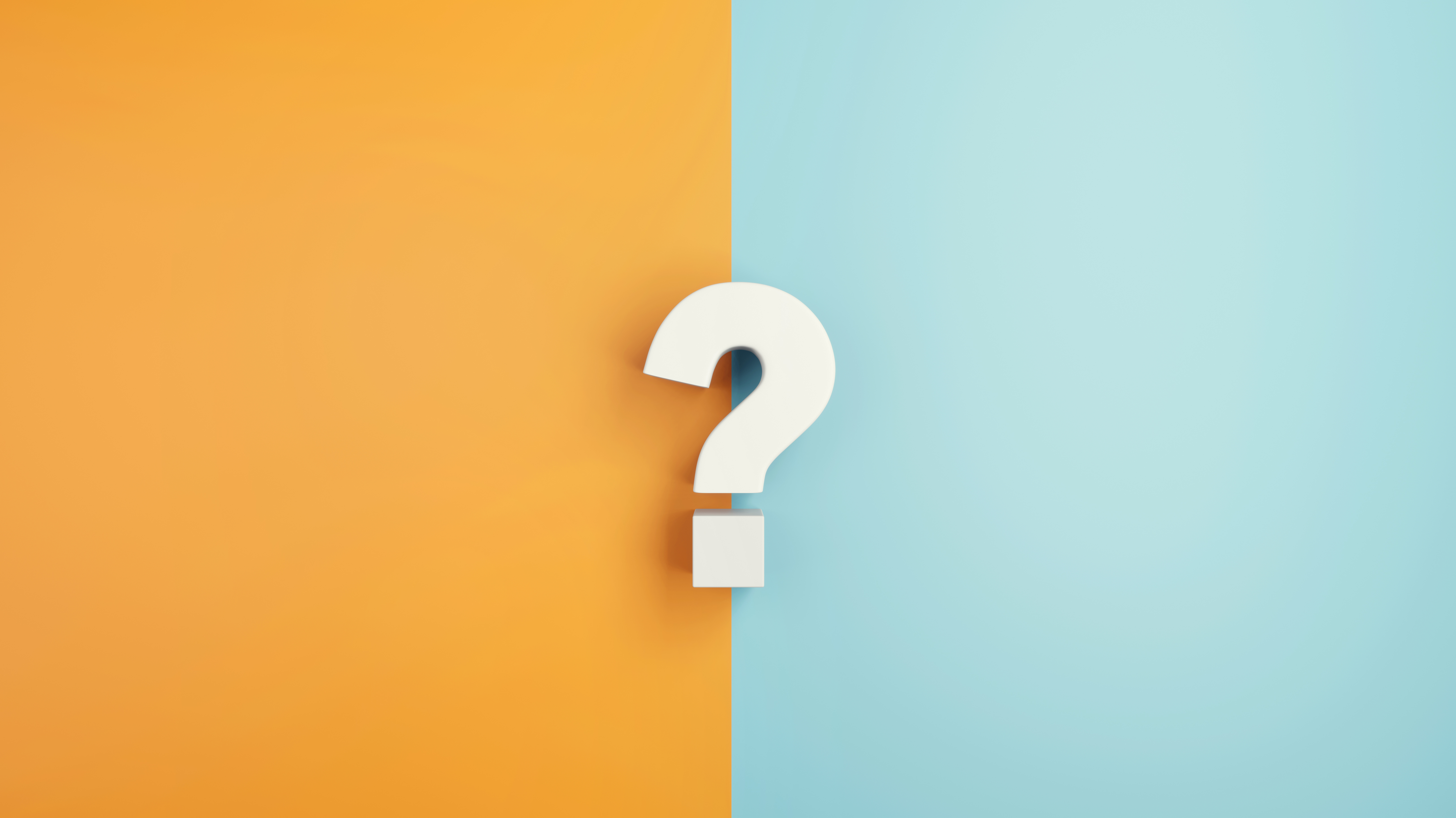 Vragen?